Maßnahme Obermarkstraße
Anliegerversammlung gem. § 8a Absatz 3 KAG NRW
Mein wichtigstes Thema heute…
Mein wichtigstes Thema heute…
Beantwortung der Fragen durch:

1. Vortrag

2. Erörterungen im Anschluss
Straßenbaubeiträge nach § 8 KAG –Obermarkstraße
2
zurück zum Inhaltsverzeichnis
Abschaffung der §§ 8, 8a KAG NRW?
Die §§ 8, 8a KAG NRW bleiben vorerst weiter in Kraft
	
	Beitragspflicht (Rechtsprechung der Gerichte)
	die Obermarkstraße ist eine beitragsfähige 	Maßnahme

	Pflicht zur Durchführung einer 	Anliegerversammlung
Straßenbaubeiträge nach § 8 KAG –Obermarkstraße
3
zurück zum Inhaltsverzeichnis
Müssen Sie als Anlieger*in zahlen?
Förderprogramm Straßenbaubeiträge endet am 31.12.2026

	
	Obermarkstraße wird in diesem Zeitraum nicht 	abrechenbar sein
	

ABER…
Straßenbaubeiträge nach § 8 KAG –Obermarkstraße
4
zurück zum Inhaltsverzeichnis
Müssen Sie als Anlieger zahlen?
Potenzielle Verlängerung des Förderzeitraumes

Andere Art der Entlastung für Anlieger

Abschaffung des KAGs

Start eines Gesetzgebungsverfahrens zur Abschaffung noch dieses Jahr laut Kommunalministerin Ina Scharrenbach
Straßenbaubeiträge nach § 8 KAG –Obermarkstraße
5
zurück zum Inhaltsverzeichnis
Themenbereiche
Thema				           Redner*innen
Frau Heermann & Herr Herkendell
Planung
Bauausführung
Frau Winning
Anliegerbeiträge
Frau Maßberg
Straßenbaubeiträge nach § 8 KAG –Obermarkstraße
6
zurück zum Inhaltsverzeichnis
Moderation der Veranstaltung
Die Veranstaltung wird durch die IKU begleitet.

Moderation: Gregor Schnittker

	
Assistenz: Stefan Adamson		

Die Veranstaltung (insb. Ihre Rückmeldungen) werden durch die IKU dokumentiert.
Straßenbaubeiträge nach § 8 KAG –Obermarkstraße
7
zurück zum Inhaltsverzeichnis
Ziele der Anliegerversammlung
Vorstellung der Planungsvarianten und der geplanten baulichen Ausführung


Erläuterung der beitragsrechtlichen Situation und Beitragskalkulation

Klärung offener Fragen / Aufnahme von Anregungen
Straßenbaubeiträge nach § 8 KAG –Obermarkstraße
8
zurück zum Inhaltsverzeichnis
Variantenplanung
KAG verpflichtet zur Variantenplanung
Hauptunterschiede in den Varianten
Breite der Mischverkehrsfläche
	geringere Kosten bei Variante 2
Einmündungsbereiche Höchstener Straße und Schöner Pfad


Pläne können auch an Stellwänden im Detail betrachtet werden.
Straßenbaubeiträge nach § 8 KAG –Obermarkstraße
9
zurück zum Inhaltsverzeichnis
Straßenausbau heute
Der zur Verfügung stehende Straßenraum „Obermarkstraße“ ist zurzeit wie folgt aufgeteilt:
Unmarkierte Fahrbahn (ca. zwischen 4,50 m bis 6 m breit)
Gehwege lediglich an den Einmündungsbereichen Höchstener Straße / Schöner Pfad vorhanden (bis ca. je 80 m in die     Obermarkstraße)
keine separate Radverkehrsanlage
Straßenbaubeiträge nach § 8 KAG –Obermarkstraße
10
zurück zum Inhaltsverzeichnis
Planung Variante 1
Straßenplanung:
Ausnutzung der gesamten zur Verfügung stehenden ÖWG-Fläche (durchschnittlich Breite zwischen 7,00 m und 8,50 m)
In den Einmündungsbereichen Höchstener Straße / Schöner Pfad (Aufweitungen bis zu 12,50 m Breite)
54 Bäume
41 öffentliche Stellplätze
Straßenentwässerung:
    wechselnde einseitige Neigung über Sinkkästen
Straßenbaubeiträge nach § 8 KAG –Obermarkstraße
11
Planung Variante 1
12
Planung Variante 1
13
Planung Variante 1
14
Planung Variante 1
15
Planung Variante 2
Straßenplanung:
Reduzierte Ausbaubreite (durchschnittlich ca. 6,10 m)
In den Einmündungsbereichen Höchstener Straße / Schöner Pfad Aufweitungen bis zu 11,50 m Breite
45 Bäume
30 öffentliche Stellplätze
Straßenentwässerung:
Fahrbahn in V-Profil
Außermittig gelagerte Entwässerungsrinne
ca. alle 30 m ein Sinkkasten
Straßenbaubeiträge nach § 8 KAG –Obermarkstraße
16
Planung Variante 2
Straßenbaubeiträge nach § 8 KAG –Obermarkstraße
17
zurück zum Inhaltsverzeichnis
Planung Variante 2
Straßenbaubeiträge nach § 8 KAG –Obermarkstraße
18
zurück zum Inhaltsverzeichnis
Planung Variante 2
Straßenbaubeiträge nach § 8 KAG –Obermarkstraße
19
zurück zum Inhaltsverzeichnis
Planung Variante 2
Straßenbaubeiträge nach § 8 KAG –Obermarkstraße
20
zurück zum Inhaltsverzeichnis
Planung Variante 2
Straßenbaubeiträge nach § 8 KAG –Obermarkstraße
21
zurück zum Inhaltsverzeichnis
Planung Variante 2
Straßenbaubeiträge nach § 8 KAG –Obermarkstraße
22
zurück zum Inhaltsverzeichnis
Planung Variante 2
Straßenbaubeiträge nach § 8 KAG –Obermarkstraße
23
zurück zum Inhaltsverzeichnis
Regelquerschnitt
24
Regelquerschnitt
25
Straßenaufbau Mischverkehrsfläche
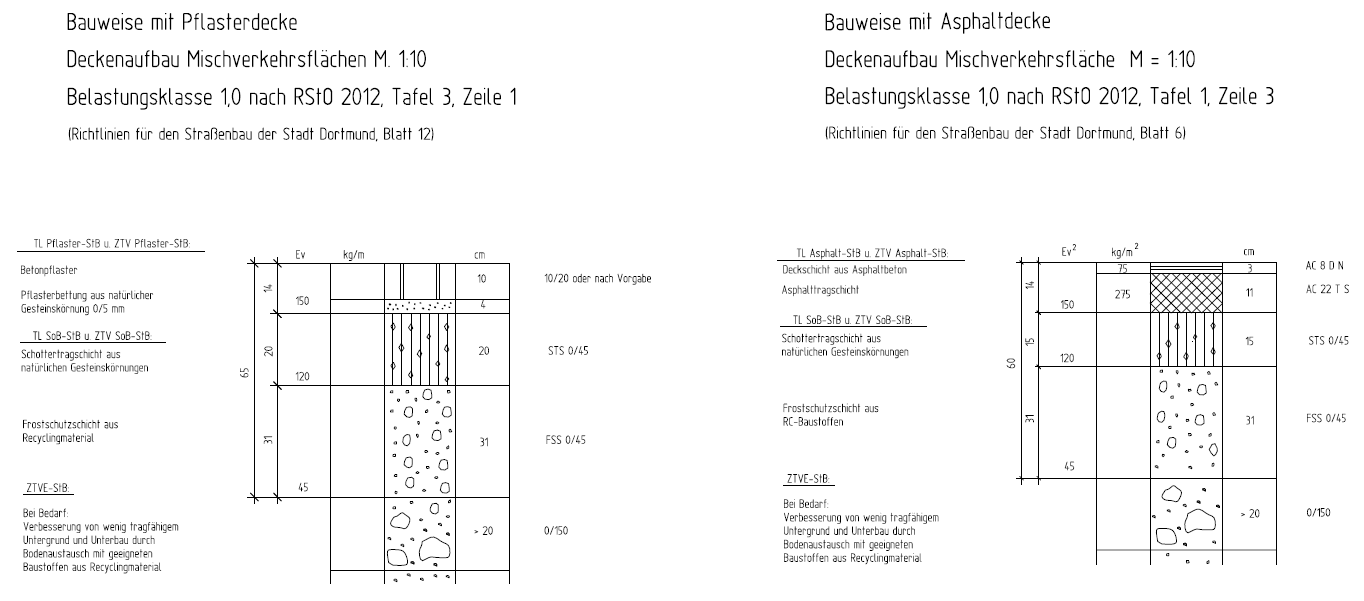 Straßenbaubeiträge nach § 8 KAG –Obermarkstraße
26
zurück zum Inhaltsverzeichnis
Bereich der Baumaßnahme
Übersichtsbild

Obermarkstraße				                von Höchstener Straße bis Schöner Pfad

Baustrecke:
Ca. 1.500 m
N
Straßenbaubeiträge nach § 8 KAG –Obermarkstraße
27
Übersichtsplan Bauabschnitte
Straßenbaubeiträge nach § 8 KAG –Obermarkstraße
28
Bauliche Durchführung
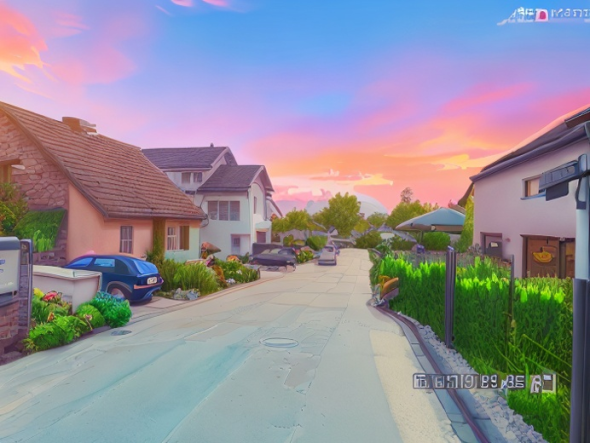 Wozu wird gebaut?

Wie wird gebaut?

Wo wird gebaut?

Wie lange dauert die Baumaßnahme?

Kann ich mein Grundstück ohne Probleme erreichen?
Straßenbaubeiträge nach § 8 KAG –Obermarkstraße
29
zurück zum Inhaltsverzeichnis
Beitragspflicht
Es wurde überprüft, ob die Baumaßnahme Obermarkstraße eine Beitragspflicht nach § 8 KAG auslöst.
		Maßnahme löst Beitragspflicht aus

Beitragserhebungspflicht
Stadt Dortmund hat Beiträge zu erheben
Straßenbaubeiträge nach § 8 KAG –Obermarkstraße
30
zurück zum Inhaltsverzeichnis
Beitragsfähigkeit
Erneuerung
Nutzungsdauer im Regelfall 25-27 Jahre





		Erneuerung ist gegeben
Letzte Baumaßnahme
1958
65 Jahre
2023
35 Jahre
1988
Straßenbaubeiträge nach § 8 KAG – Obermarkstraße
31
zurück zum Inhaltsverzeichnis
Straßenzustand
Fahrbahn an sehr vielen Stellen rissig, geflickt oder gewölbt
Einige, zum Teil sehr tiefe, Schlaglöcher
Insgesamt 29 Sinkkästen. Diese sind zum Teil uneben oder überwachsen, sodass keine angemessene Straßenentwässerung möglich ist.

Im Folgenden finden Sie bildliche Darstellungen.
Straßenbaubeiträge nach § 8 KAG –Obermarkstraße
32
zurück zum Inhaltsverzeichnis
Altzustand - Fotodokumentation
Südlicher Anschluss Höchstener Straße Blickrichtung (Nord-Ost)
Nördlicher Anschluss Schöner Pfad (Blickrichtung Süden)
Straßenbaubeiträge nach § 8 KAG –Obermarkstraße
33
zurück zum Inhaltsverzeichnis
Altzustand - Fotodokumentation
Straßenzustand bei Haus Nr. 122
Straßenzustand bei Haus Nr. 105
Straßenbaubeiträge nach § 8 KAG –Obermarkstraße
34
zurück zum Inhaltsverzeichnis
Altzustand - Fotodokumentation
Straßenzustand bei Haus Nr. 67-69
Straßenzustand bei Haus Nr. 27 (südliche Blickrichtung)
Straßenbaubeiträge nach § 8 KAG –Obermarkstraße
35
zurück zum Inhaltsverzeichnis
Altzustand - Fotodokumentation
Straßenzustand bei Haus Nr. 129
Straßenzustand bei Haus Nr. 67
Straßenbaubeiträge nach § 8 KAG –Obermarkstraße
36
zurück zum Inhaltsverzeichnis
Anliegeranteile
Die Straße „Obermarkstraße“ ist im Sinne von § 4 der Beitragssatzung eine Anliegerstraße. 
Somit betragen die Anliegeranteile für die Teileinrichtungen:
Fahrbahn			70 %
Oberflächenentwässerung	70 %
Beleuchtung			70 %
Mischverkehrsfläche		75 %
Rad- und Gehwege		80 %
Straßenbaubeiträge nach § 8 KAG –Obermarkstraße
37
zurück zum Inhaltsverzeichnis
Voraussichtliche Kosten
Die Auftragshöhe der Gesamtbaumaßnahme beläuft sich auf ca.:
Variante 1				Variante 2 
5.800.000 € 				5.200.000 € 
Gemeindeanteil:
1.450.000 €			     	1.300.000 € 
Beitragsfähig:
4.350.000 € 				 3.900.000 €
Straßenbaubeiträge nach § 8 KAG –Obermarkstraße
38
zurück zum Inhaltsverzeichnis
Voraussichtliche Kosten
Berechnung Gesamtverteilungsfläche: 
(Grundstücksfläche x Vervielfältiger je nach Anzahl der Vollgeschosse und Gewerbezuschlag).

Die Gesamtverteilungsfläche (Summe der beitragspflichtigen Grundstücksflächen) wurde  vorläufig mit 185.840,36 m² ermittelt.
Straßenbaubeiträge nach § 8 KAG –Obermarkstraße
39
zurück zum Inhaltsverzeichnis
Voraussichtliche Kosten
Der voraussichtliche Beitragssatz beträgt:
(umlagefähiger Aufwand : Gesamtverteilungsfläche)
Variante 1: 4.350.000 € /185.840,36 m² Verteilungsfläche
= 23,41 €/ m² 
Variante 2: 3.900.000 € / 185.840,36 m² Verteilungsfläche
= 20,99 €/ m²
Straßenbaubeiträge nach § 8 KAG –Obermarkstraße
40
zurück zum Inhaltsverzeichnis
Beispielhafte Berechnung Variante 1
Beispiel – Grundstück:
Grundstücksgröße 1.000 m² 
zweigeschossig bebaut (Vervielfältiger beträgt demnach 1,25 laut Beitragssatzung der Stadt Dortmund)
Ermittelter Beitragssatz von xxxxxxx €/m² Verteilungsfläche 
 Berechnung: 
1.000 m² x 1,25 x 23,41 €/m² = 29.262,50 €
Straßenbaubeiträge nach § 8 KAG –Obermarkstraße
41
zurück zum Inhaltsverzeichnis
Beispielhafte Berechnung Variante 2
Beispiel – Grundstück:
Grundstücksgröße 1.000 m² 
zweigeschossig bebaut (Vervielfältiger beträgt demnach 1,25 laut Beitragssatzung der Stadt Dortmund)
Ermittelter Beitragssatz von xxxxxxx €/m² Verteilungsfläche 
 Berechnung: 
1.000 m² x 1,25 x 20,99 €/m² = 26.237,50 €
Straßenbaubeiträge nach § 8 KAG –Obermarkstraße
42
zurück zum Inhaltsverzeichnis
Landesförderung
Förderrichtlinie Straßenausbaubeiträge aus Mai 2022 ist gültig bis 31.12.2026. 		100% Übernahme des Anliegeranteils.    Das Bauende ist frühestens Ende 2026.



Abrechnung in diesem Förderzeitraum wird nicht möglich sein.
Straßenbaubeiträge nach § 8 KAG –Obermarkstraße
zurück zum Inhaltsverzeichnis
43
Landesförderung nach 2026
Weitere Unterstützung der Anlieger nach Ablauf des Förderprogramms wird in Landespolitik angestrebt:
Abschaffung des KAG / Gesetzgebungsverfahrensbeginn noch in diesem Jahr (Aussage von Kommunalministerin Ina Scharrenbach)
Verlängerung des Förderzeitraumes
Pauschale an Kommunen als Ersatz für Anliegeranteile
Entscheidung der Landespolitik zum jetzigen Zeitpunkt für Kommunen nicht abschätzbar
Straßenbaubeiträge nach § 8 KAG - Obermarkstraße
44
Voraussichtliche Zeitplanung
Aug 23
Dez 23
Sep 24
Jan 24
Ende 26
Apr 24
Jul 24
Aug 24
Anliegerversamm- lung 28.08.2023
Ratsbeschluss 14.12.2023
Haushaltslose Zeit
Jan – Apr 2024
Vergabeverfahren Dauer ca. 97 Tage
Zuschlag an Firma  Aug 2024
Baubeginn Sep/Okt 2024
Bauzeit ca. 2 Jahre + evtl. Baupausen
Bauende
Straßenbaubeiträge nach § 8 KAG - Obermarkstraße
45
Kontaktdaten
Fragen und Anregungen können bis zum 11.09.2023 an folgende             
E-Mail-Adresse gerichtet werden:

obermarkstrasse@stadtdo.de
	
	Nutzen Sie bitte die Möglichkeit für ein Feedback.
Straßenbaubeiträge nach § 8 KAG –Obermarkstraße
46
zurück zum Inhaltsverzeichnis